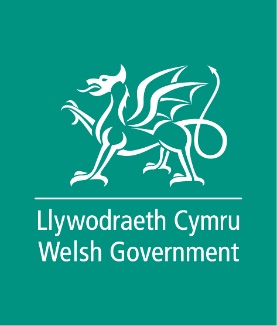 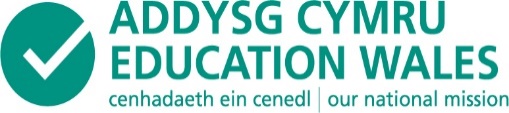 Digwyddiad ymgysylltu rhithiol Ar Drywydd Dysgu – 2 Rhagfyr 2020
Routes for Learning 
virtual engagement event – 
2 December 2020

Phil Martin, Jean Ware
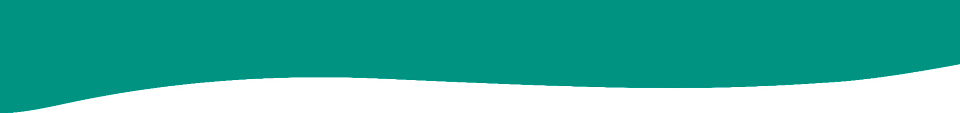 Ar Drywydd Dysgu: Dysgu proffesiynol
Routes for Learning: Professional learning
Strwythur y sesiwn      		Structure of session
Routes for Learning 
revision:

Context
Key features of the revised materials
Future developments – videos, glossary
Questions and feedback
Adolygu 
Ar Drywydd Dysgu:

Y cyd-destun
Nodweddion allweddol y deunyddiau diwygiedig
Datblygiadau yn y dyfodol – fideos, geirfa
Cwestiynau ac adborth
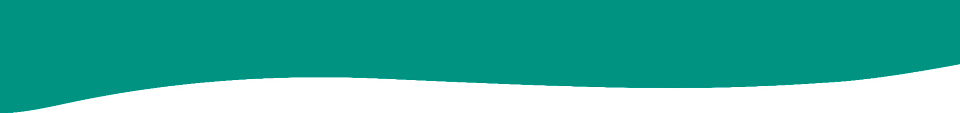 Ar Drywydd Dysgu: Dysgu proffesiynol
Routes for Learning: Professional learning
Strwythur y sesiwn      		Structure of session
Deunyddiau dysgu proffesiynol:

Trosolwg
Sampl (modiwl thema 8)
Sut y gellid defnyddio'r deunyddiau  dysgu proffesiynol?
Cwestiynau ac adborth
Professional learning materials:

Overview
Sample (theme 8 module)
How might the Professional learning materials be used?
Questions and feedback
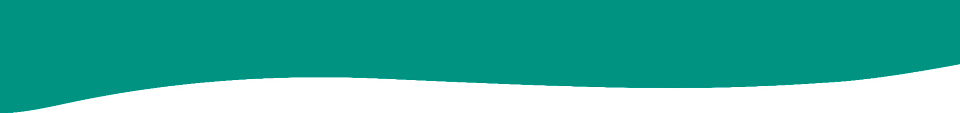 Ar Drywydd Dysgu: Dysgu proffesiynol
Routes for Learning: Professional learning
Ar Drywydd Dysgu (fersiwn 2006)Routes for Learning (2006 version)
Cyfres o ddeunyddiau a ddatblygwyd yng Nghymru, yn benodol i asesu dysgwyr sydd ag anawsterau dysgu dwys a lluosog (ADDLl)
Fe’u cyhoeddwyd gyntaf yn 2006 gan Lywodraeth Cynulliad Cymru
A suite of materials developed in Wales specifically for the assessment of learners with profound and multiple learning difficulties (PMLD)
First published in 2006 by the Welsh Assembly Government
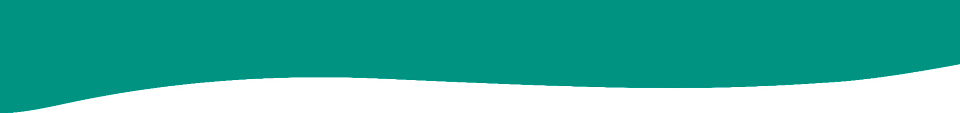 Ar Drywydd Dysgu: Dysgu proffesiynol
Routes for Learning: Professional learning
Ar Drywydd Dysgu (fersiwn 2006, parhad)Routes for Learning (2006 version contd.)
Fe’u mabwysiadwyd yn eang yn y DU, Iwerddon ac mewn mannau eraill (cyn belled ag Awstralia a Nigeria)
Addaswyd y deunyddiau a’u hailenwi’n ‘Quest for learning’ yng Ngogledd Iwerddon
Widely adopted in the UK, Ireland and elsewhere (as far afield as Australia and Nigeria)
The materials were adapted and retitled as ‘Quest for learning’ in Northern Ireland
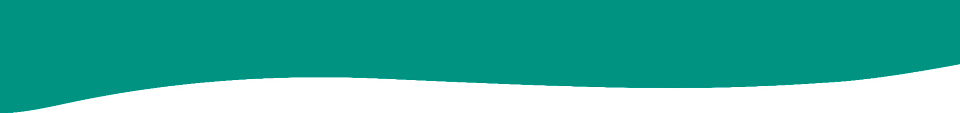 Ar Drywydd Dysgu: Dysgu proffesiynol
Routes for Learning: Professional learning
Ar Drywydd Dysgu 2020Routes for Learning 2020
A full update of the original materials
Specifically developed for learners with PMLD
Undertaken by a range of practitioners and academic experts
Reflecting latest research in the field and the new curriculum context in Wales
Diweddaru’r deunyddiau gwreiddiol yn llwyr
Wedi’u datblygu’n benodol ar gyfer dysgwyr ag ADDLl
Ffrwyth gwaith amrywiaeth o ymarferwyr ac arbenigwyr academaidd
Yn adlewyrchu’r ymchwil diweddaraf yn y maes a   chyd-destun y cwricwlwm newydd yng Nghymru
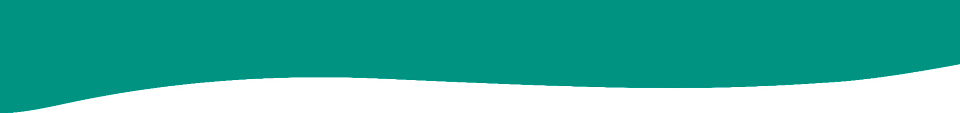 Ar Drywydd Dysgu: Dysgu proffesiynol
Routes for Learning: Professional learning
Ar Drywydd Dysgu 2020Routes for Learning 2020
Yn seiliedig ar ddatblygiad arferol, ond gan geisio ystyried effaith amhariadau corfforol a synhwyraidd
Yn cydnabod y gall dysgwyr ddilyn llwybrau gwahanol rhwng y cerrig milltir allweddol
Based on typical development, but tries to take into account the impact of physical and sensory impairments
Assumes that learners may take different routes between key milestones
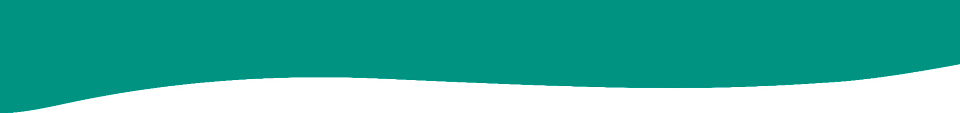 Ar Drywydd Dysgu: Dysgu proffesiynol
Routes for Learning: Professional learning
Ar Drywydd Dysgu 2020Routes for Learning 2020
Mae’r holl ddeunyddiau diwygiedig ar gael ar-lein yn:
https://hwb.gov.wales/cwricwlwm-i-gymru/ar-drywydd-dysgu
All of the updated materials can be accessed online at:
https://hwb.gov.wales/curriculum-for-wales/routes-for-learning
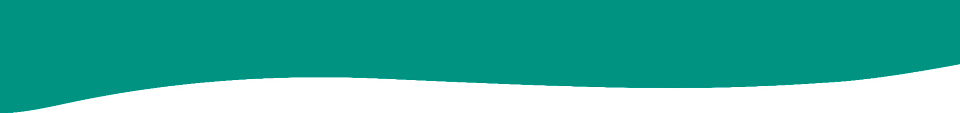 Ar Drywydd Dysgu: Dysgu proffesiynol
Routes for Learning: Professional learning
Prif elfennau’r gyfres Key elements of the suite
Canllawiau Guidance
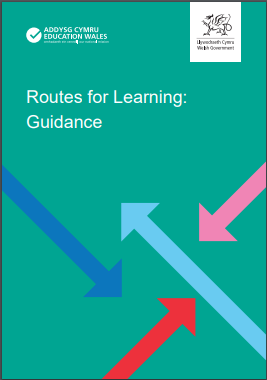 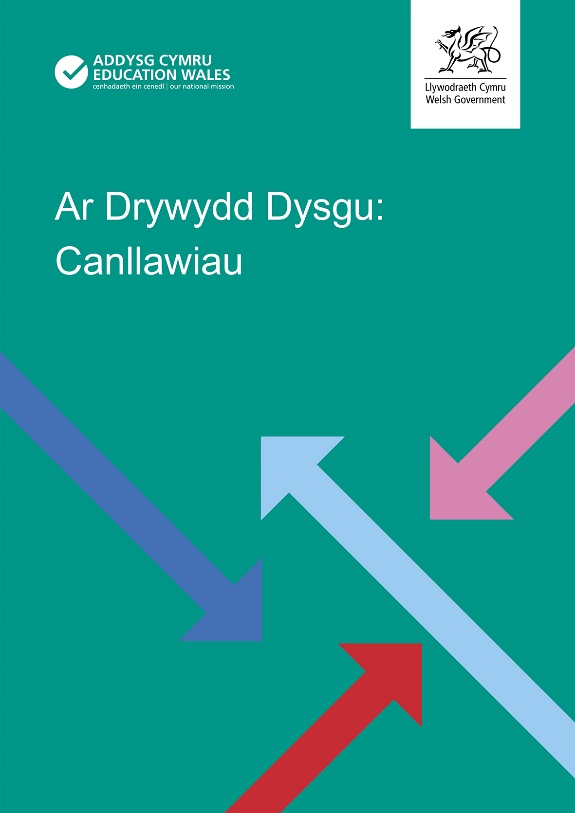 Fideos enghreifftiol Exemplification videos
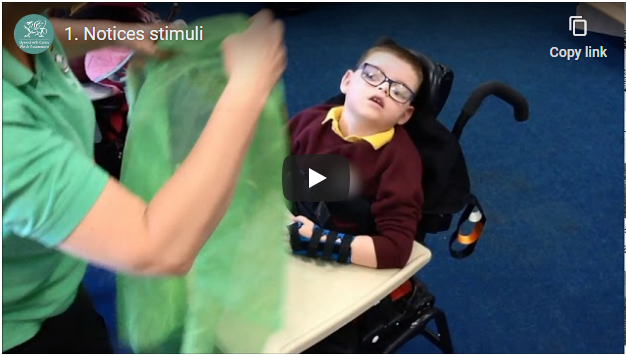 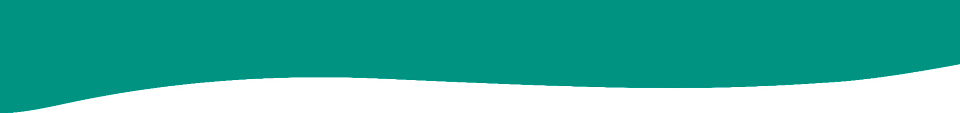 Ar Drywydd Dysgu: Dysgu proffesiynol
Routes for Learning: Professional learning
Prif elfennau’r gyfres Key elements of the suite
Llyfryn asesu Assessment Booklet
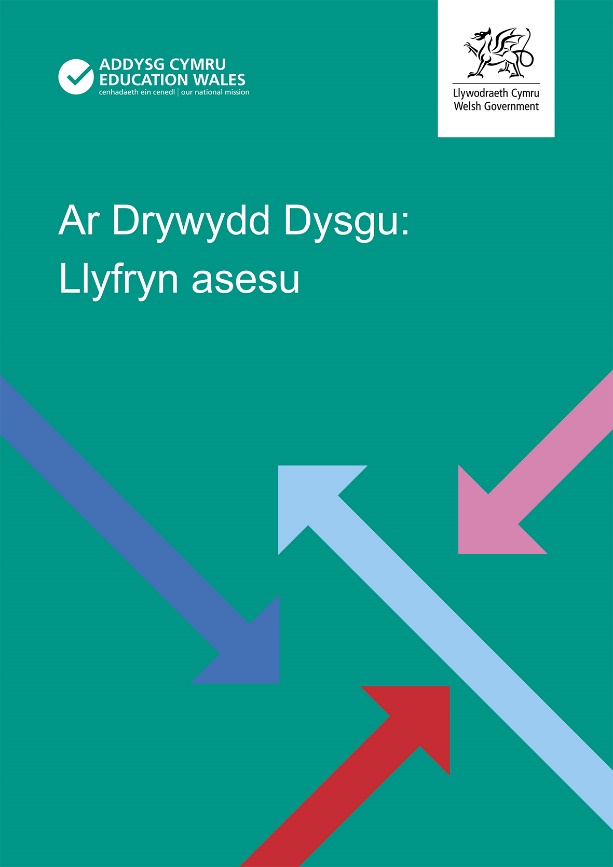 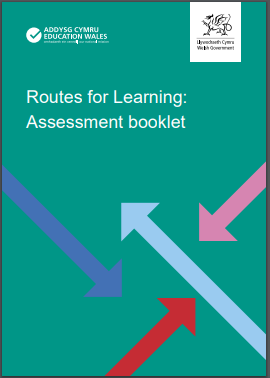 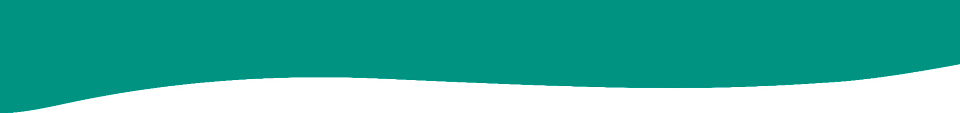 Ar Drywydd Dysgu: Dysgu proffesiynol
Routes for Learning: Professional learning
Y Map llwybrau                    		Routemap
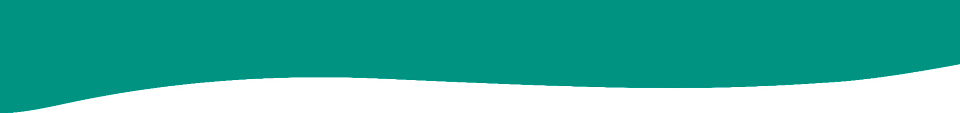 Ar Drywydd Dysgu: Dysgu proffesiynol
Routes for Learning: Professional learning
Fideos enghreifftiol 		Exemplification videos
https://youtu.be/bj6zgCKsXmA
https://youtu.be/JBsfuiTzhjQ
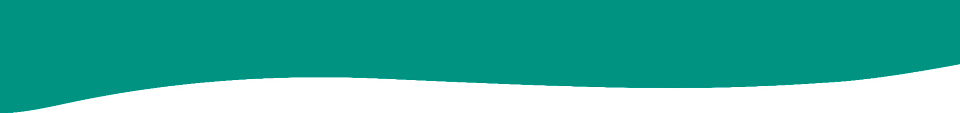 Ar Drywydd Dysgu: Dysgu proffesiynol
Routes for Learning: Professional learning
Ar Drywydd Dysgu: CanllawiauRoutes for Learning: Guidance
Gan ganolbwyntio ar ddysgwyr sydd ag ADDLl, rhoddir sylw i:
asesu
damcaniaethau a safbwyntiau i lywio dulliau o addysgu
Focusing on learners with PMLD, this covers:
assessment 
theories and perspectives that inform the ways in which learners are taught
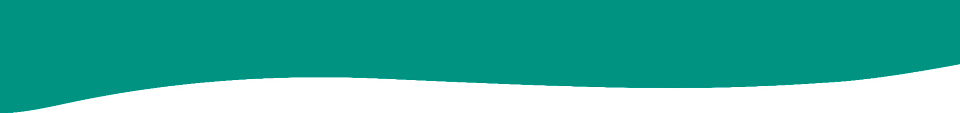 Ar Drywydd Dysgu: Dysgu proffesiynol
Routes for Learning: Professional learning
Ar Drywydd Dysgu: Y CanllawiauRoutes for Learning: Guidance
Cwricwlwm i Gymru
heriau cynhwysiant
dysgu a rhwystrau i ddysgu
cyfathrebu cynnar.
Curriculum in Wales
the challenges of inclusion
learning and barriers to learning
early communication.
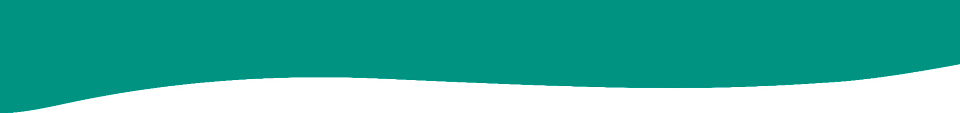 Ar Drywydd Dysgu: Dysgu proffesiynol
Routes for Learning: Professional learning
Y Llyfryn asesu 			Assessment booklet
Mae’r Llyfryn asesu diwygiedig yn rhoi mwy o fanylion am bob un o focsys y Map llwybrau.
Gweithgareddau asesu/pethau i roi cynnig arnynt
Pethau i chwilio amdanynt
Strategaethau addysgu (i symud y dysgwr tuag at y cam hwn)
Gwahaniaethu rhwng y cam hwn a chamau eraill
Dwy enghraifft (naratif)
The updated Assessment booklet provides greater detail about each of the Routemap boxes. 
Assessment activities/things to try
Things to look for
Teaching strategies (to move the learner towards this step)
Distinguishing this step from others
Two (narrative) examples
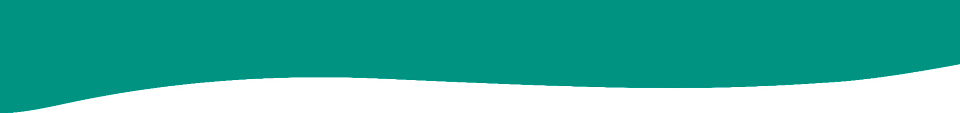 Ar Drywydd Dysgu: Dysgu proffesiynol
Routes for Learning: Professional learning
32. Tynnu sylw		     32. Attracts attention
Gahaniaethu rhwng y cam hwn a chamau eraill
Yn absenoldeb rhyngweithio cymdeithasol, mae’r dysgwr yn cychwyn tynnu sylw 
a bwrw bod partneriaid cyfathrebu sylwgar, ymatebol a chyfarwydd gerllaw, ac yn barod i ymateb.
Distinguishing this step from others
In the absence of an ongoing social interaction, the learner initiates a request for attention
provided that observant, responsive and familiar communication partners are nearby, and ready to respond.
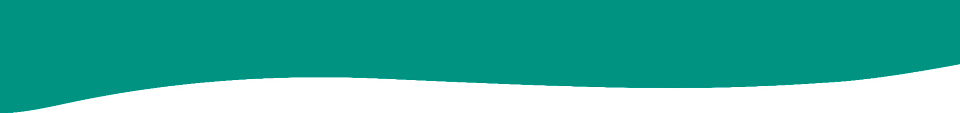 Ar Drywydd Dysgu: Dysgu proffesiynol
Routes for Learning: Professional learning
39. Tynnu sylw person arall yn fwriadol er mwyn cyfathrebu angen39. Deliberately attracts attention of another person in order to communicate need
Gwahaniaethu rhwng y cam hwn a chamau eraill
Yn absenoldeb rhyngweithio cymdeithasol, mae’r dysgwr yn cychwyn tynnu sylw.
Distinguishing this step from others
In the absence of an ongoing social interaction, the learner initiates a request for attention.
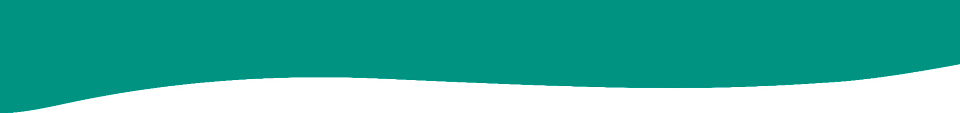 Ar Drywydd Dysgu: Dysgu proffesiynol
Routes for Learning: Professional learning
39. Parhad 				39. Continued
Gellir dehongli’r cais yn glir, hyd yn oed gan bartneriaid cyfathrebu:
nad ydyn nhw’n nabod y dysgwr yn dda
nad ydyn nhw’n agos at y dysgwr ar y pryd
y mae eu sylw ar bethau eraill.
The request can be clearly interpreted even by communication partners:
who do not know the learner well
who are not near to the learner at the time
whose attention is elsewhere.
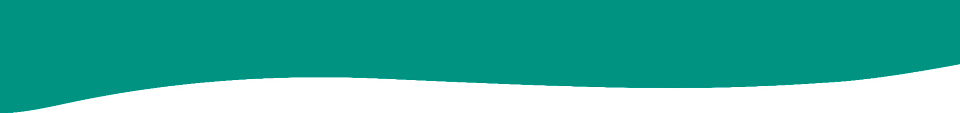 Ar Drywydd Dysgu: Dysgu proffesiynol
Routes for Learning: Professional learning
39. Parhad 				39. Continued
Enghreifftiau

Pan fydd Ryan eisiau dod allan o’i gadair (neu i fyny o’r llawr), bydd e’n defnyddio llais uchel i dynnu sylw un o dîm y dosbarth, gan ddal ei freichiau i fyny wrth wneud hynny.
Examples

When Ryan wants to come out of his chair (or up from the floor), he will vocalise loudly to gain the attention of one of the class team, holding his arms up as he does so.
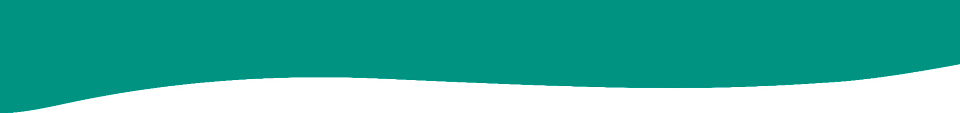 Ar Drywydd Dysgu: Dysgu proffesiynol
Routes for Learning: Professional learning
39. Parhad 			     39. Continued
Enghreifftiau

Pan fydd Melanie yn gweithio ar ei phen ei hun (e.e. yn defnyddio’r cyfrifiadur) ac eisiau rhywbeth, mae hi’n curo ochr (fetel) ei chadair olwyn nes bydd rhywun yn dod draw i siarad â hi
Examples

When Melanie is working on her own (e.g. using the computer) and wants something, she bangs the (metal) side of her wheelchair until someone comes over to speak to her.
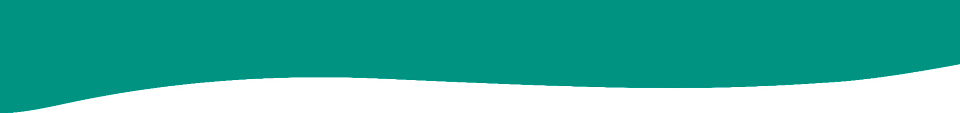 Ar Drywydd Dysgu: Dysgu proffesiynol
Routes for Learning: Professional learning
Themâu’r Map llwybrau		The Routemap themes
Mae’r Llyfryn asesu diwygiedig yn grwpio bocsys y Map llwybrau i 12 ‘thema’.
Mae Bocsys 32 a 39, felly, er enghraifft yn perthyn i ‘Thema 10: Gweithredu i dynnu sylw eraill’.
The updated Assessment booklet groups Routemap boxes into 12 ‘themes’.
So, for instance, Boxes 32 and 39 belong to ‘Theme 10: Acting to engage others’.
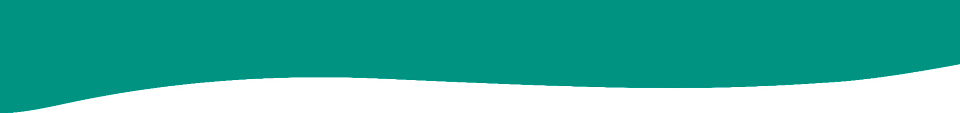 Ar Drywydd Dysgu: Dysgu proffesiynol
Routes for Learning: Professional learning
Themâu’r Map llwybrau		The Routemap themes
Caiff y gwahanol themâu eu hesbonio yng nghyflwyniad y Llyfryn asesu (tudalennau 3–6) a cheir cyflwyniad penodol pellach i bob un.
The various themes are explained in the Assessment booklet’s introduction (pages 3–6) and each has its own introductory section.
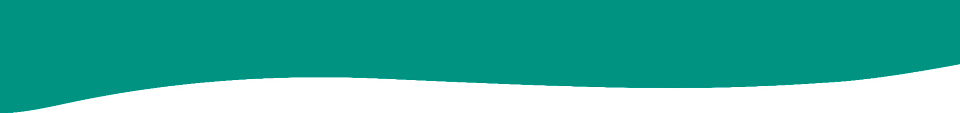 Ar Drywydd Dysgu: Dysgu proffesiynol
Routes for Learning: Professional learning
Llinynnau’r Map llwybrau	Routemap strands
Sgiliau cyfathrebu a rhyngweithio cymdeithasol
Datblygiad gwybyddol cynnar
Sut mae’r dysgwr yn rhyngweithio â’i amgylchedd
Communication and social interaction skills
Early cognitive development 
Learners’ interaction with their environment
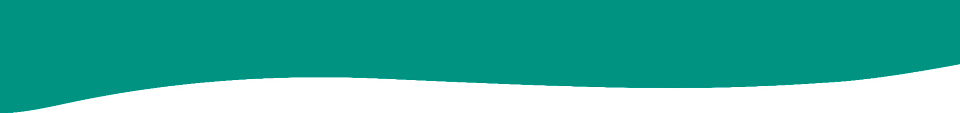 Ar Drywydd Dysgu: Dysgu proffesiynol
Routes for Learning: Professional learning
Themâu’r Map llwybrauRoutemap themes
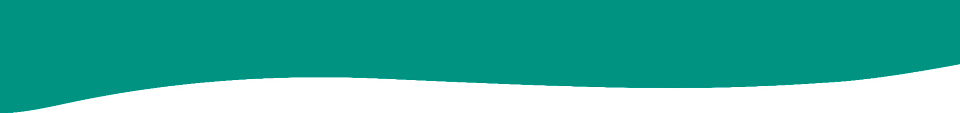 Ar Drywydd Dysgu: Dysgu proffesiynol
Routes for Learning: Professional learning
Themâu’r Map llwybrauRoutemap themes
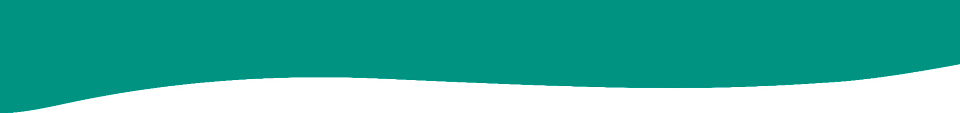 Ar Drywydd Dysgu: Dysgu proffesiynol
Routes for Learning: Professional learning
Themâu’r Map llwybrauRoutemap themes
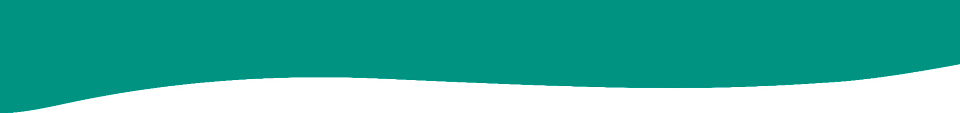 Ar Drywydd Dysgu: Dysgu proffesiynol
Routes for Learning: Professional learning
Deunyddiau dysgu proffesiynol Professional learning materials
Adborth
Awgrymiadau
Cwestiynau
Feedback
Suggestions
Questions